Мастер-класс "Ознакомление дошкольников с природнымиприродными зонами в соответствии с ФОП ДО: арктические и антарктические пустыни.
Петрова Светлана Анатольевна
Воспитатель ГБДОУ 74
Удивительная Арктика
Дорогие ребята, сегодня мы с вами побываем в необычном месте, куда очень непросто добраться обычному человеку.
На нашей планете есть очень холодное место - это Северный Ледовитый океан
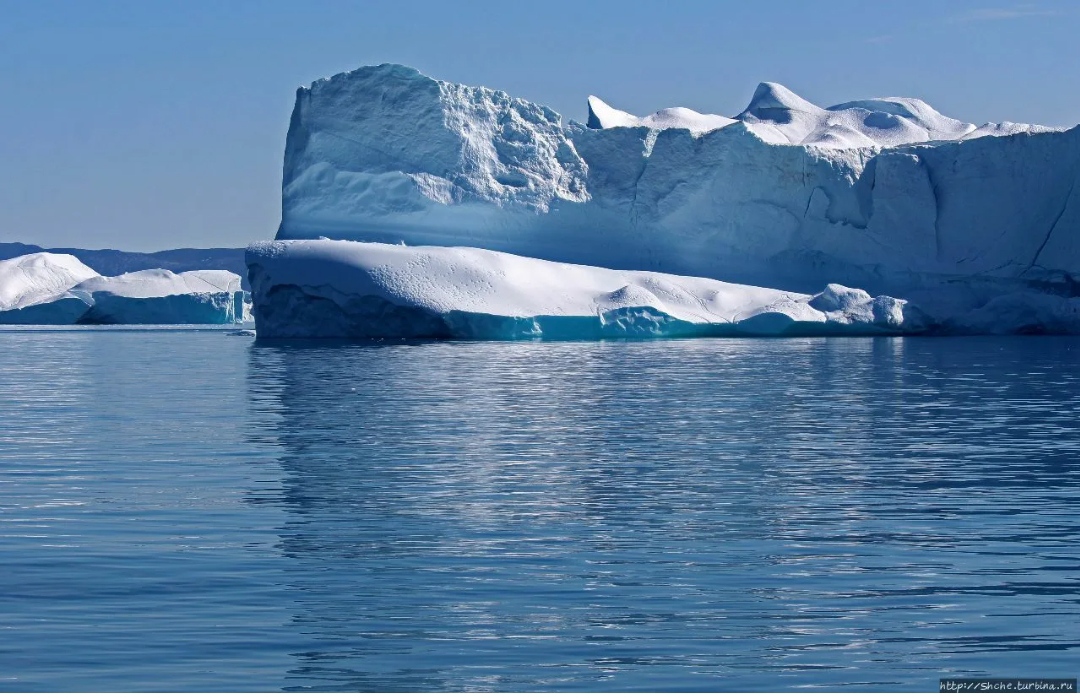 В нём расположены острова
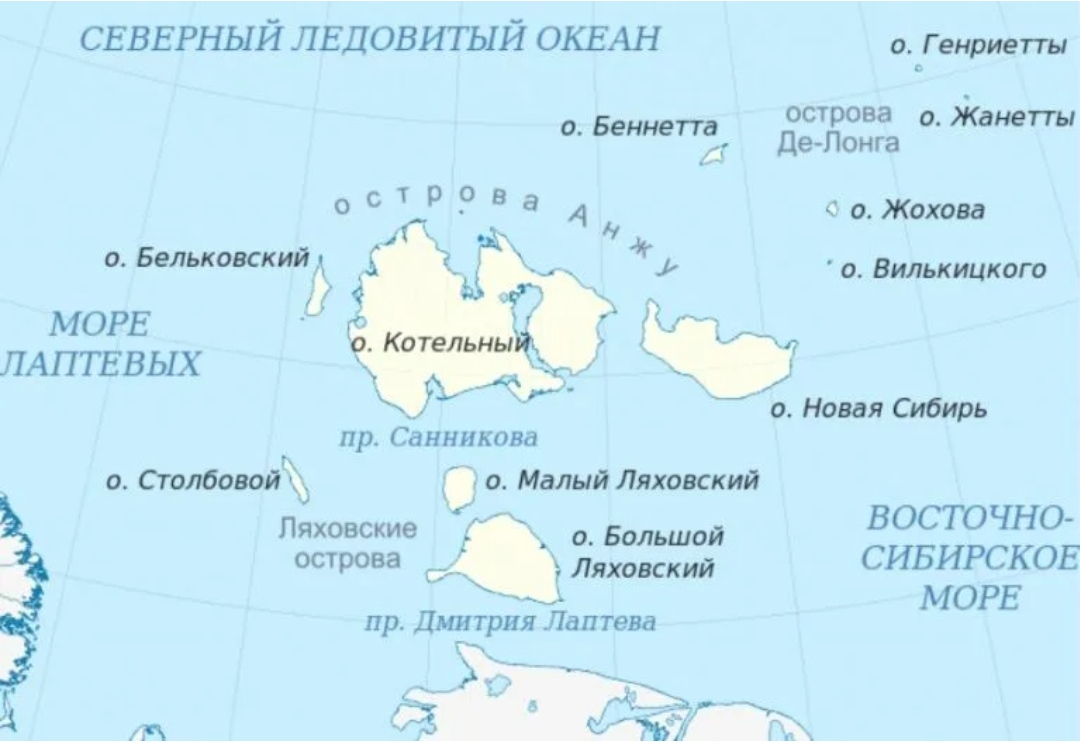 На островах арктические пустыни.
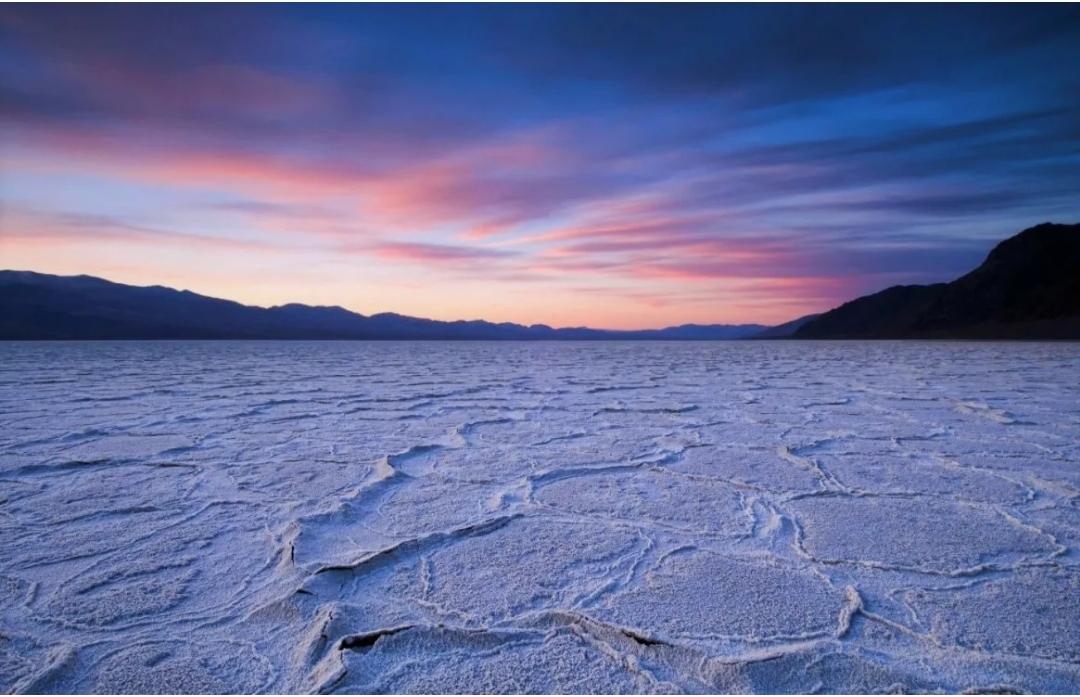 Солнышко здесь очень редкий гость, даёт мало тепла, повсюду снег и лёд. Зима почти круглый год.
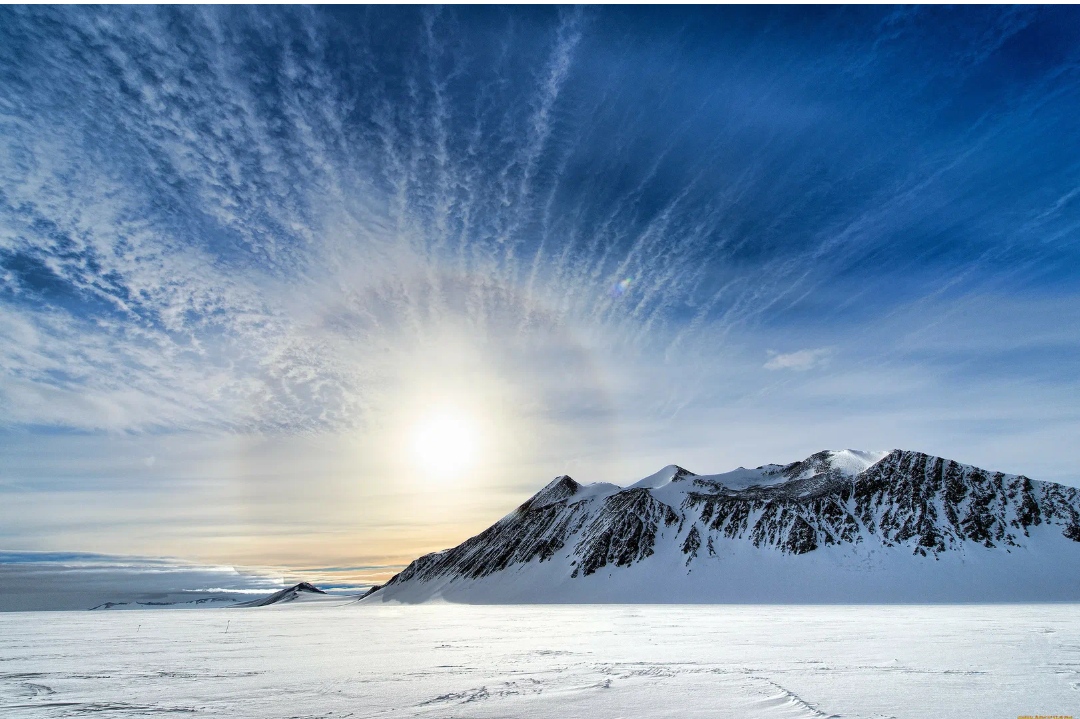 Обычно здесь дуют ураганные ветры, бушует пурга, температура до -60°
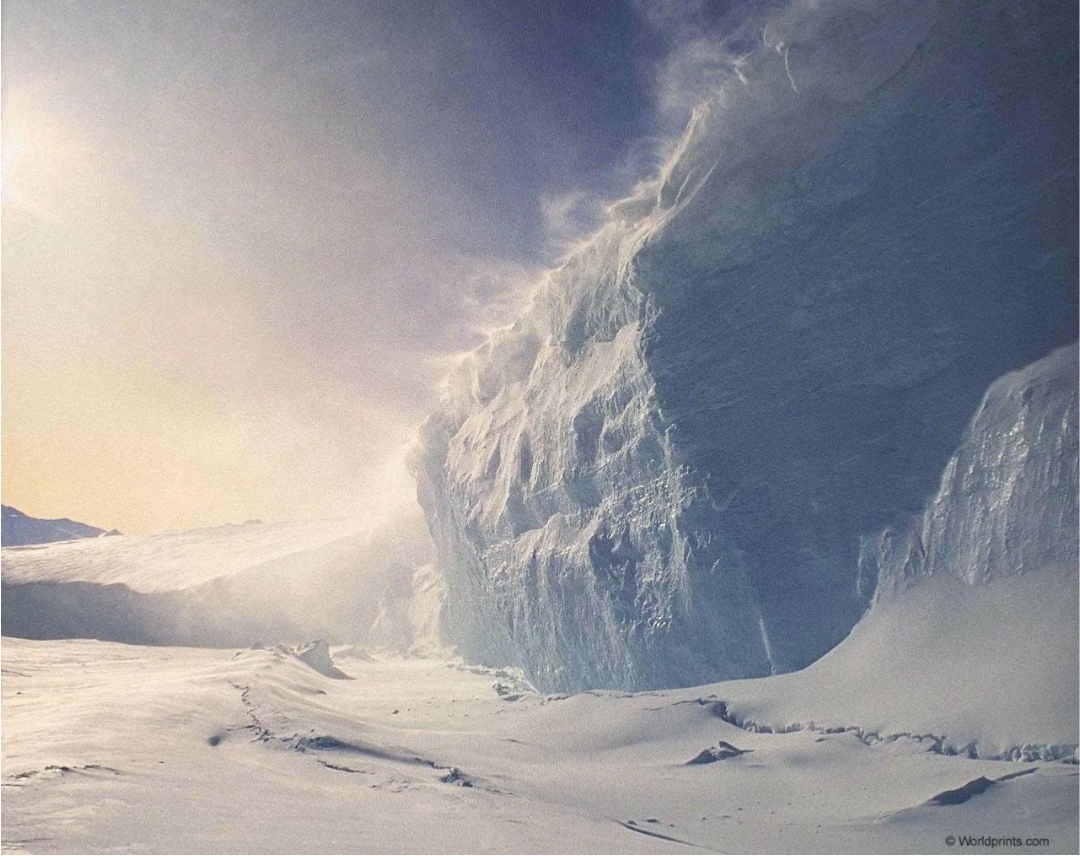 Ночи здесь называют полярными, и длиться они могут до 5 месяцев. Зато можно увидеть что-то самое волшебное - Северное сияние.
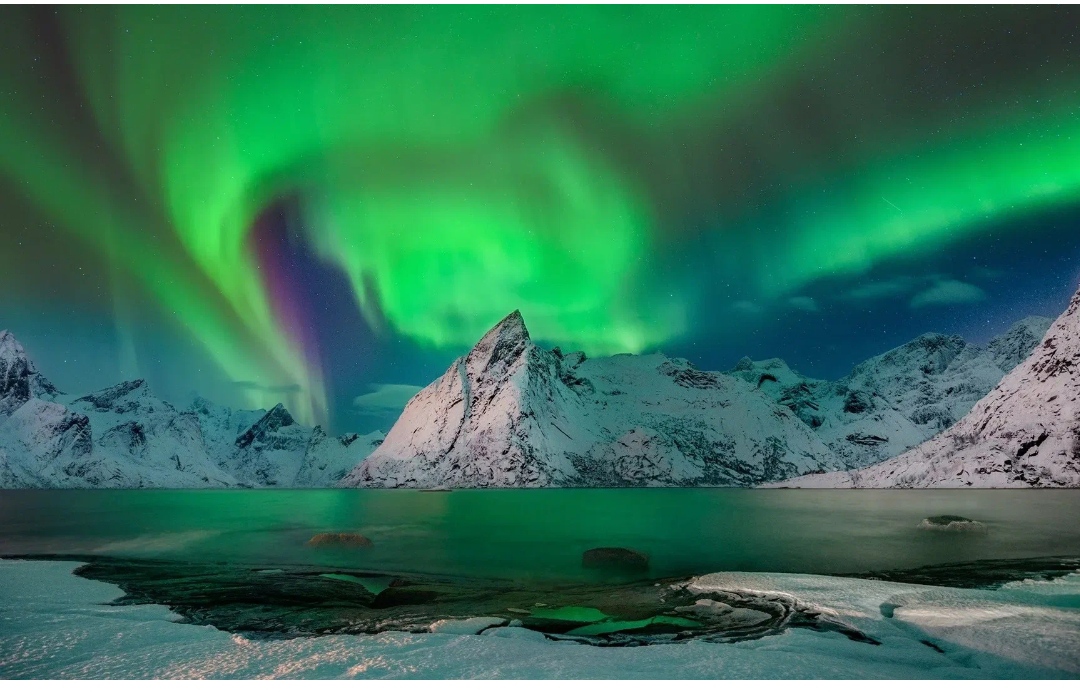 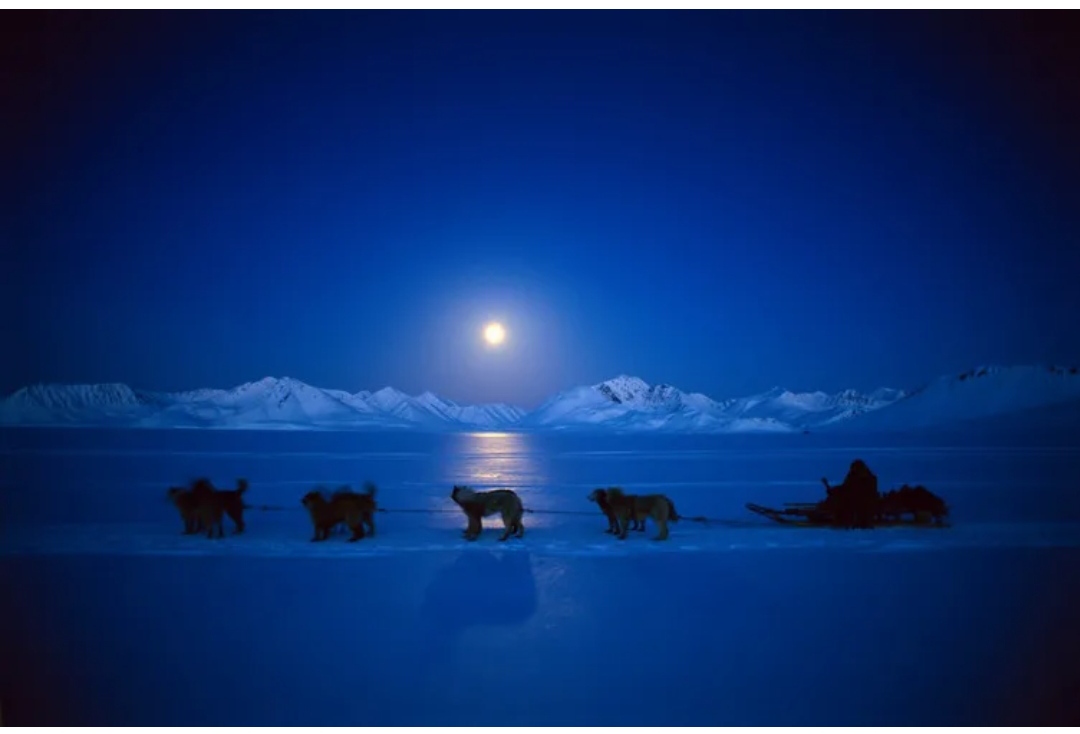 Из растений мы можем здесь встретить лишайники..
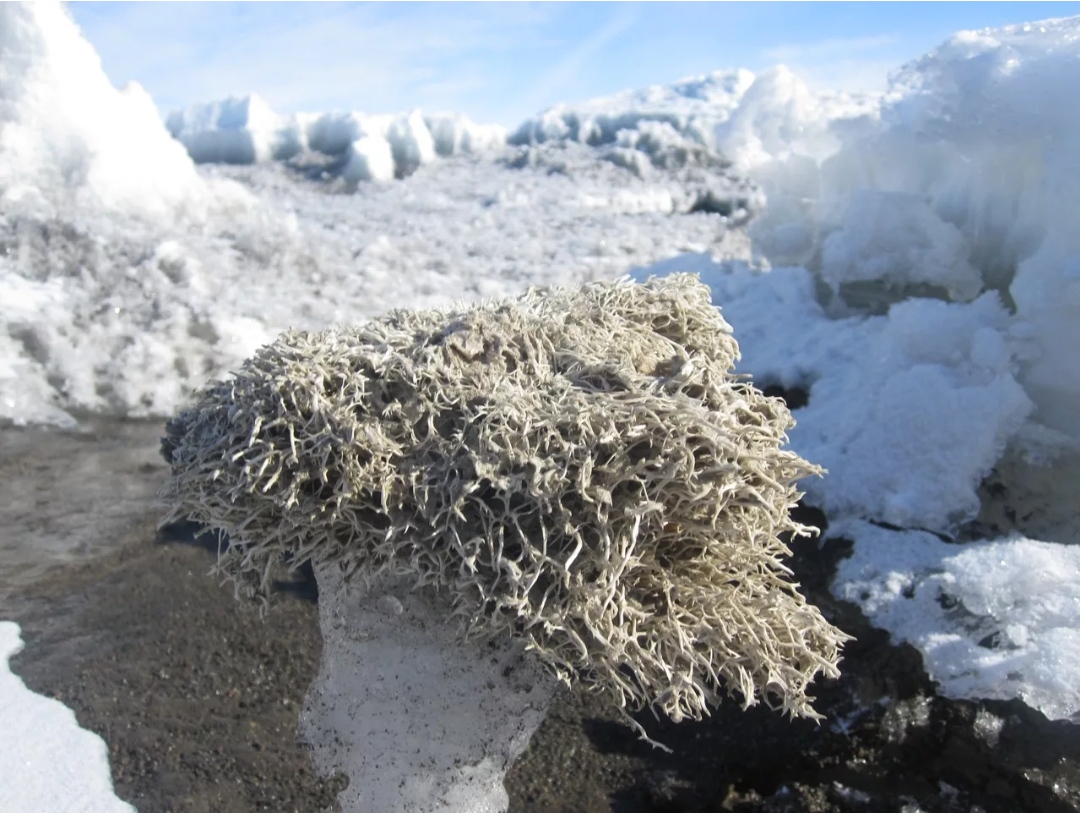 Мох
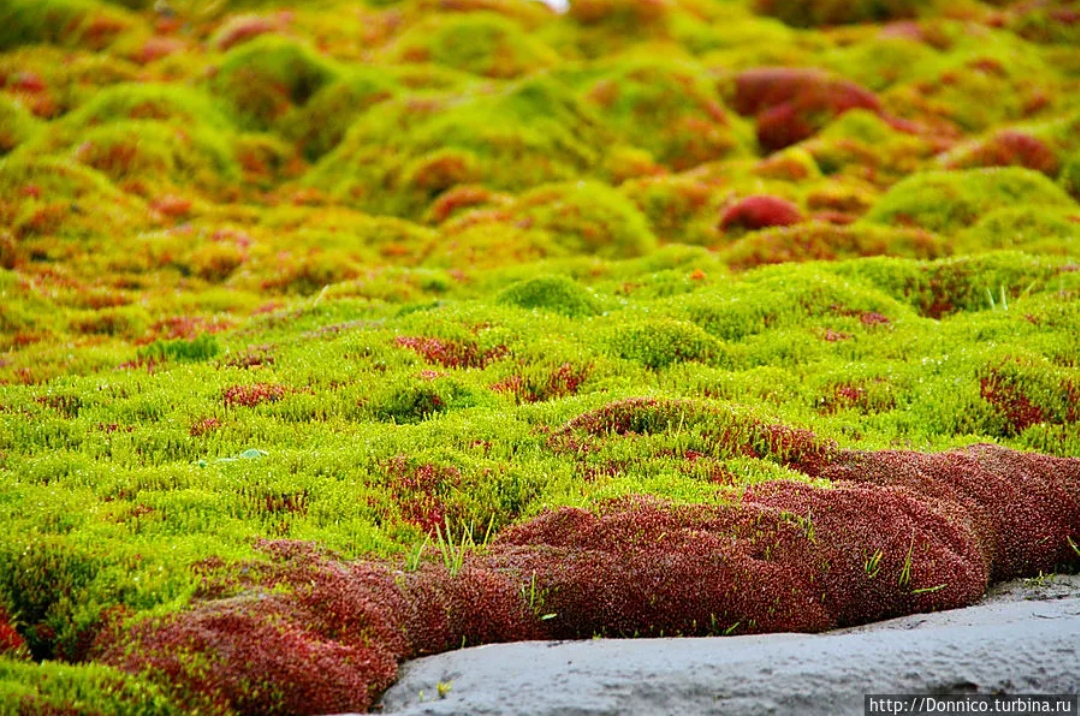 Полярный мак
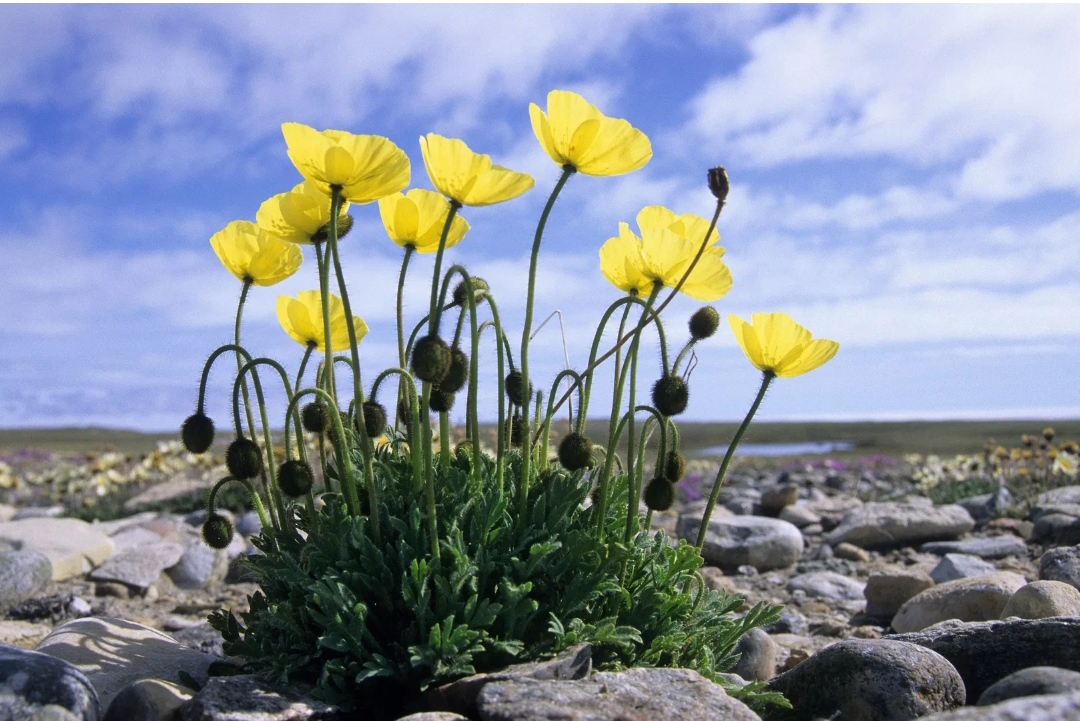 В океане обитают водоросли
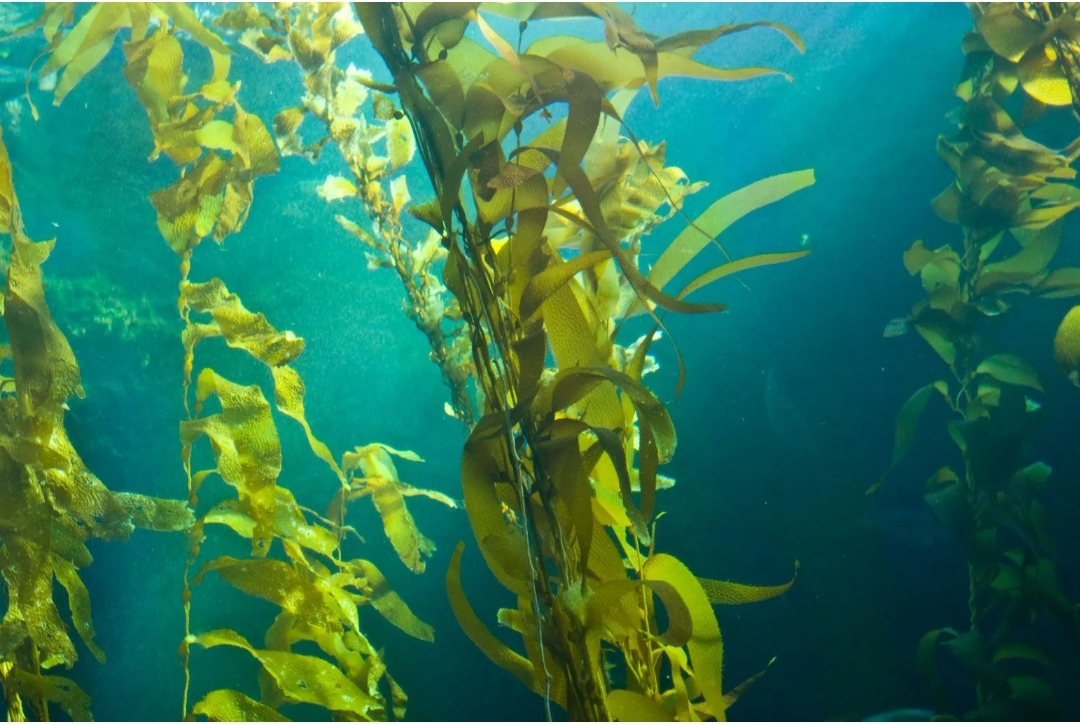 Мелкие рачки
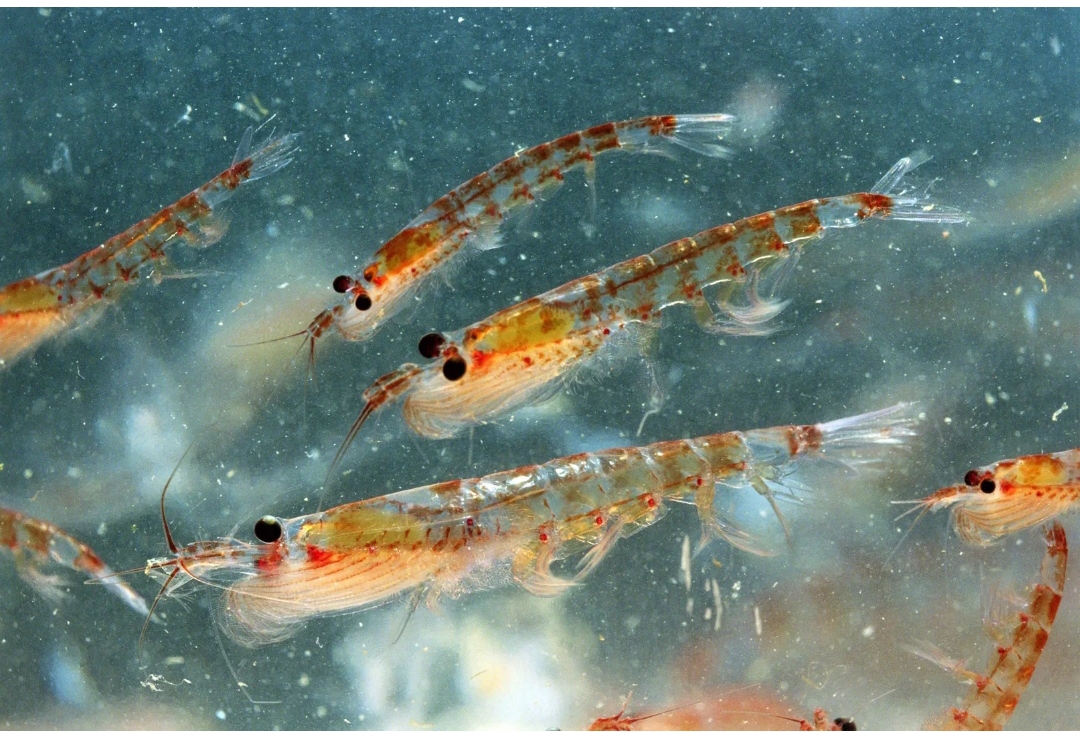 Морские птицы образуют птичьи базары
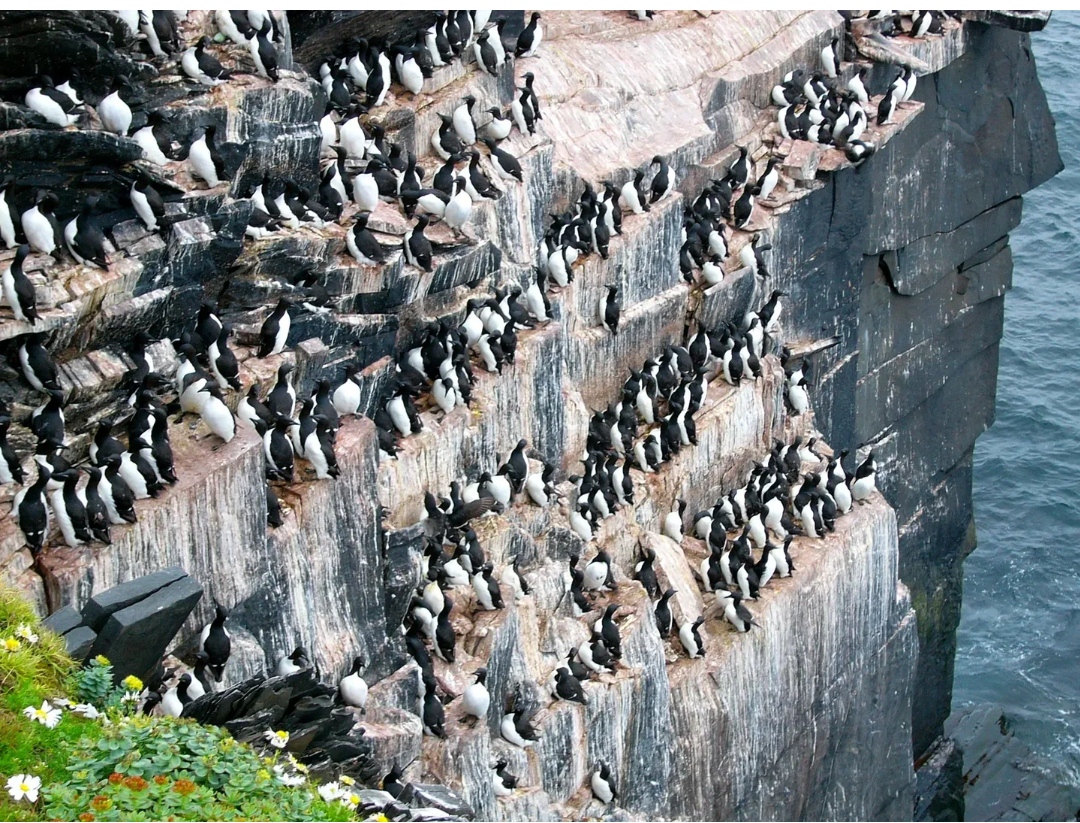 Шумная птица кайра живёт на высоких скалах и умеет хорошо плавать
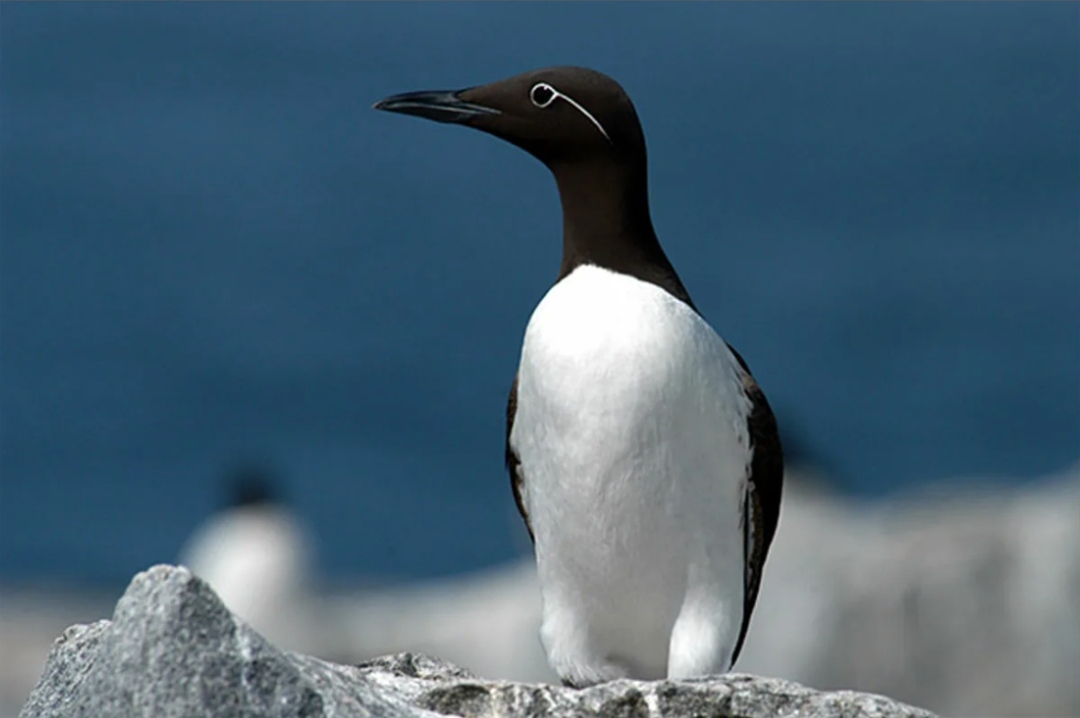 Посмотрите, какая красивая птица с необычным клювом - это тупик.
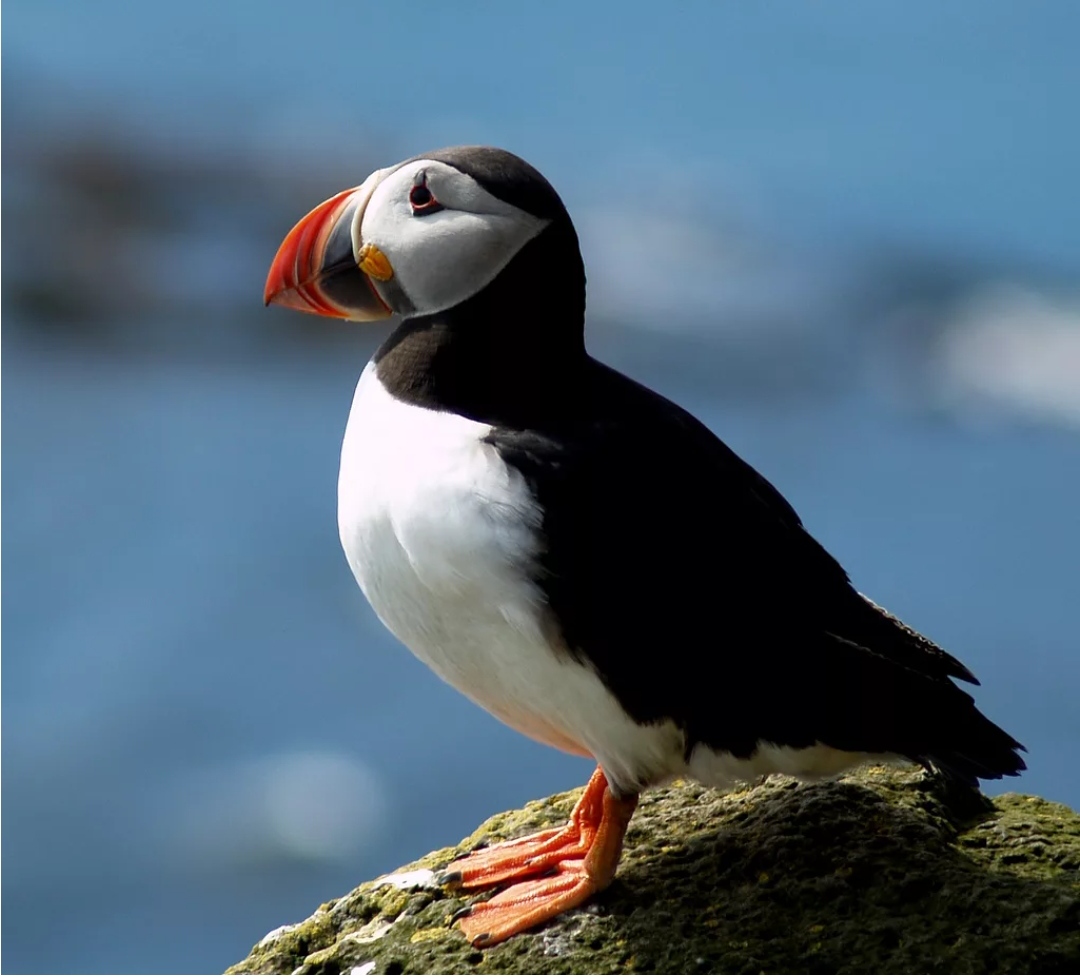 Мы можем здесь встретить огромного кита, выпрыгивающего из вод океана.
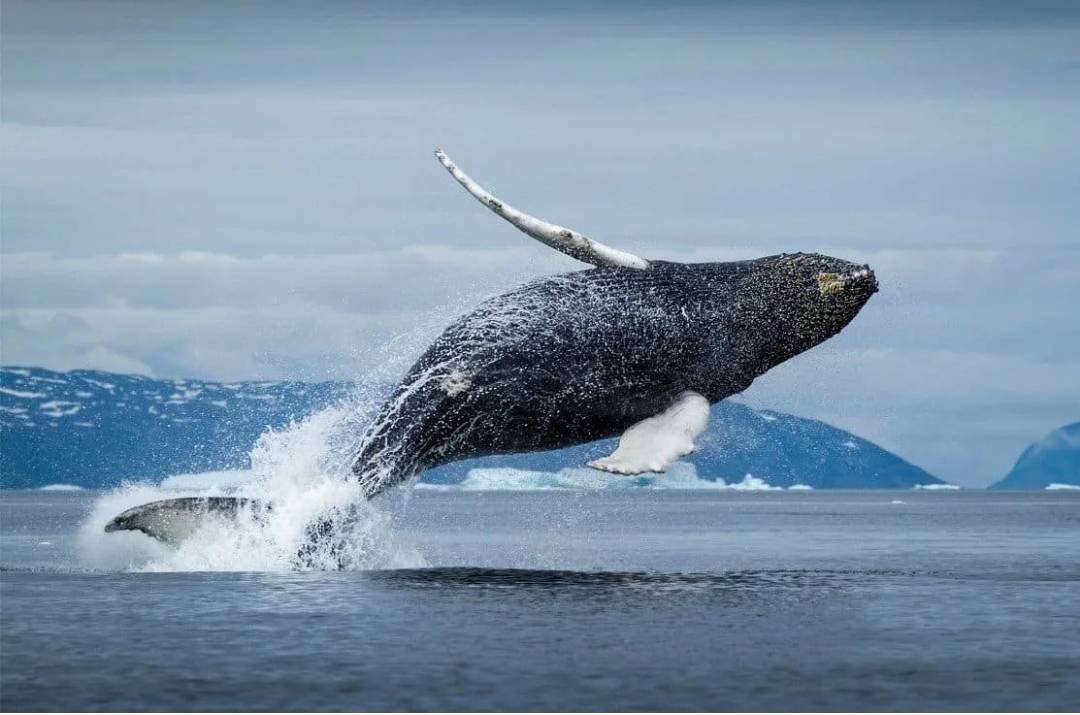 Тюлени тоже обитают на арктических островах
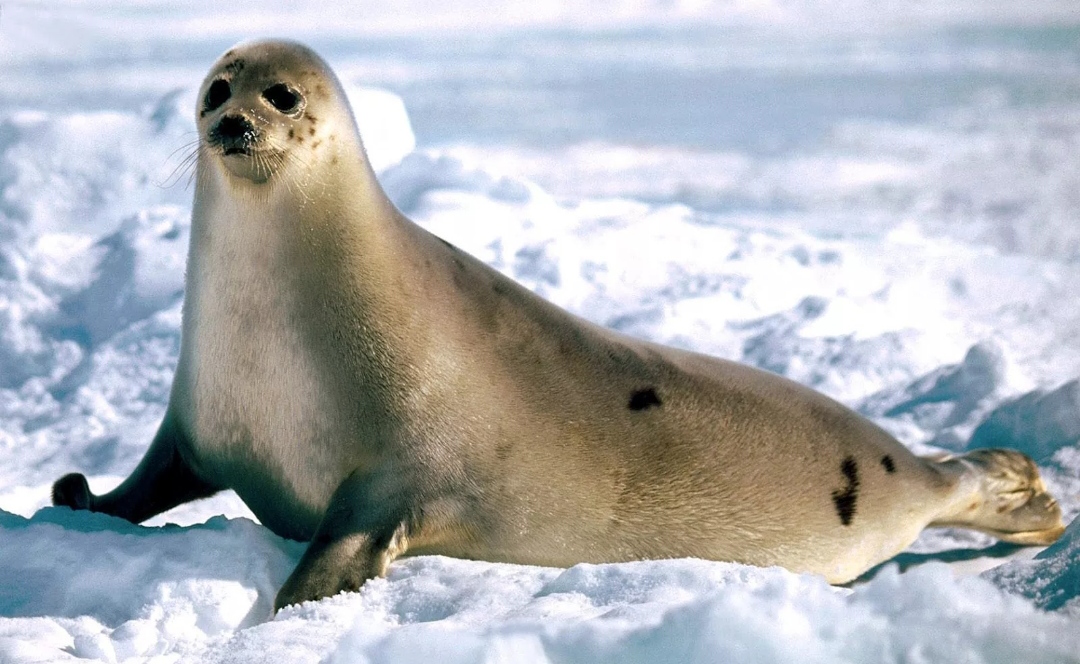 И конечно белые медведи не боятся холода. Ушки у них маленькие, чтобы не замерзли.
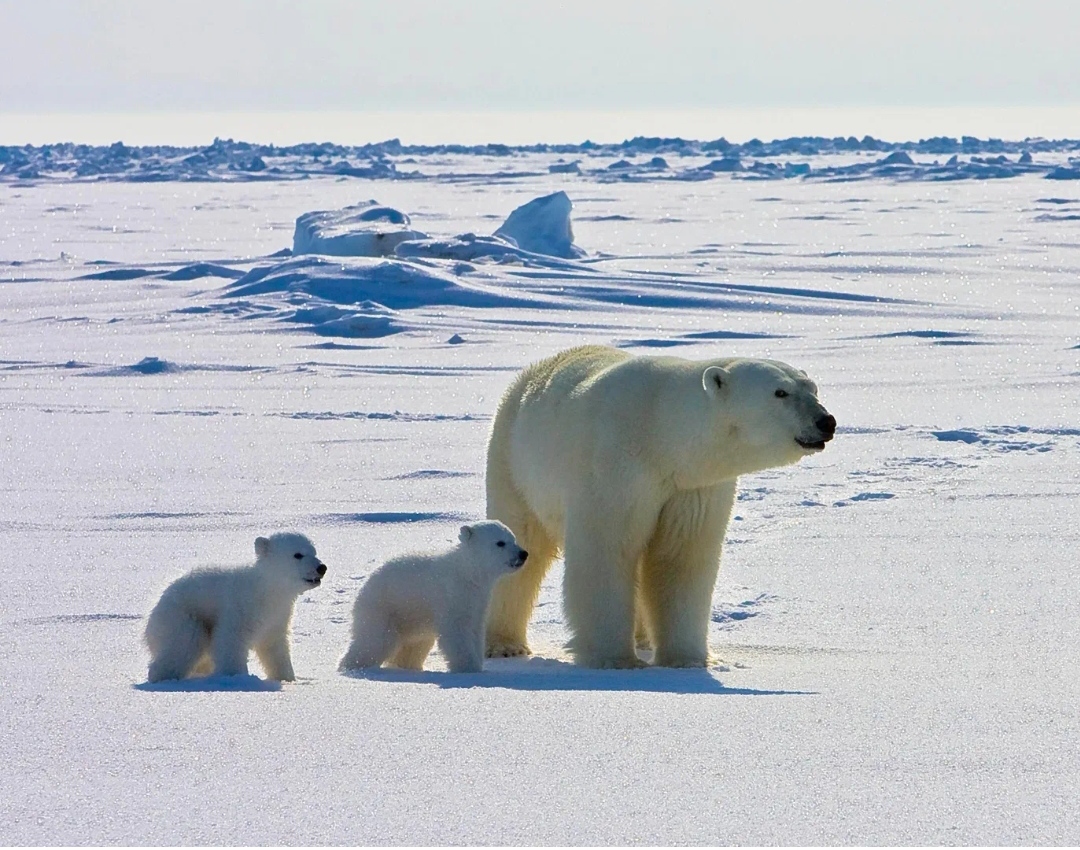 А вот и большие моржи с бивнями. Они им помогают передвигаться по льду, обороняться от соперника, и доставать добычу со дна моря.
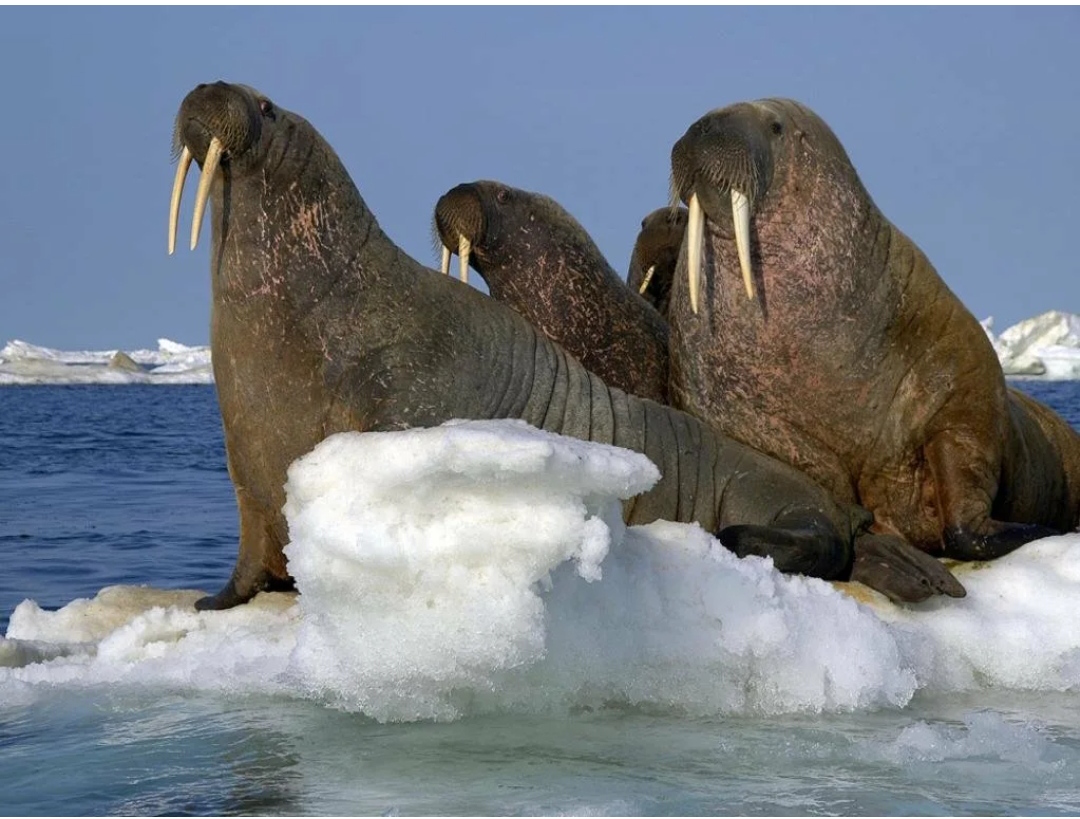 А у этого моржа большущие усы - вибриссы, помогают отыскивать пищу.
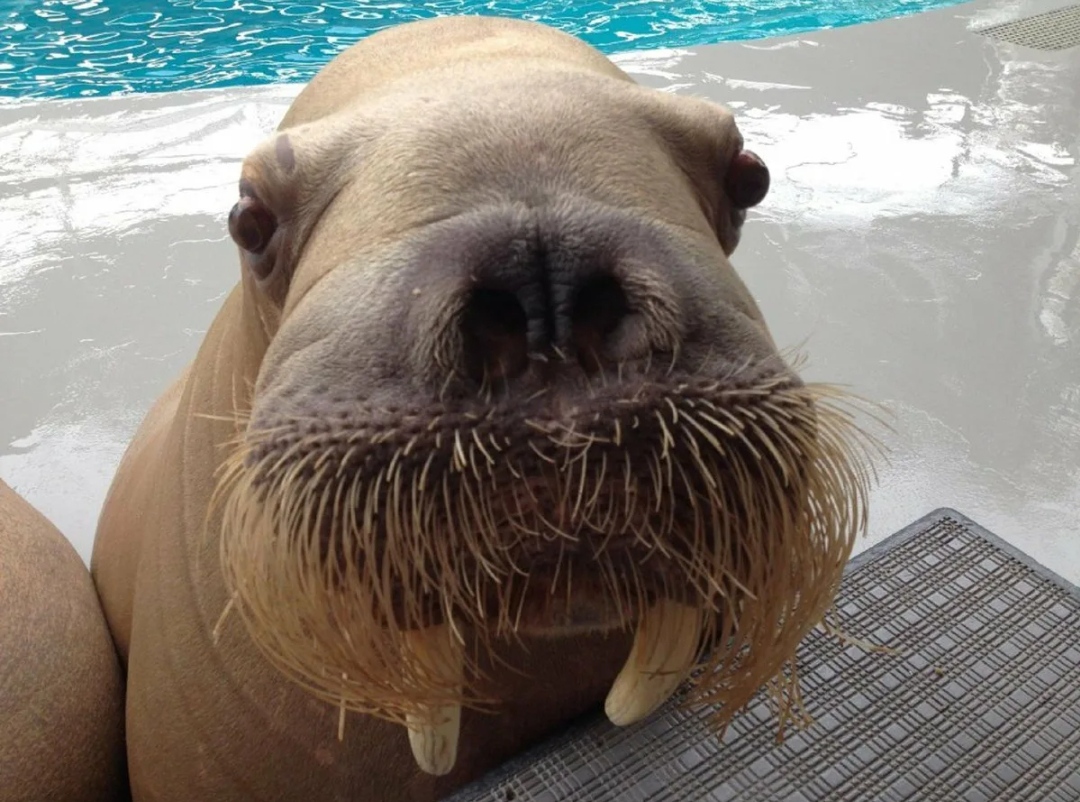 А вы знали, что еще на Севере можно встретить овцебыка, правда это очень редкий гость.
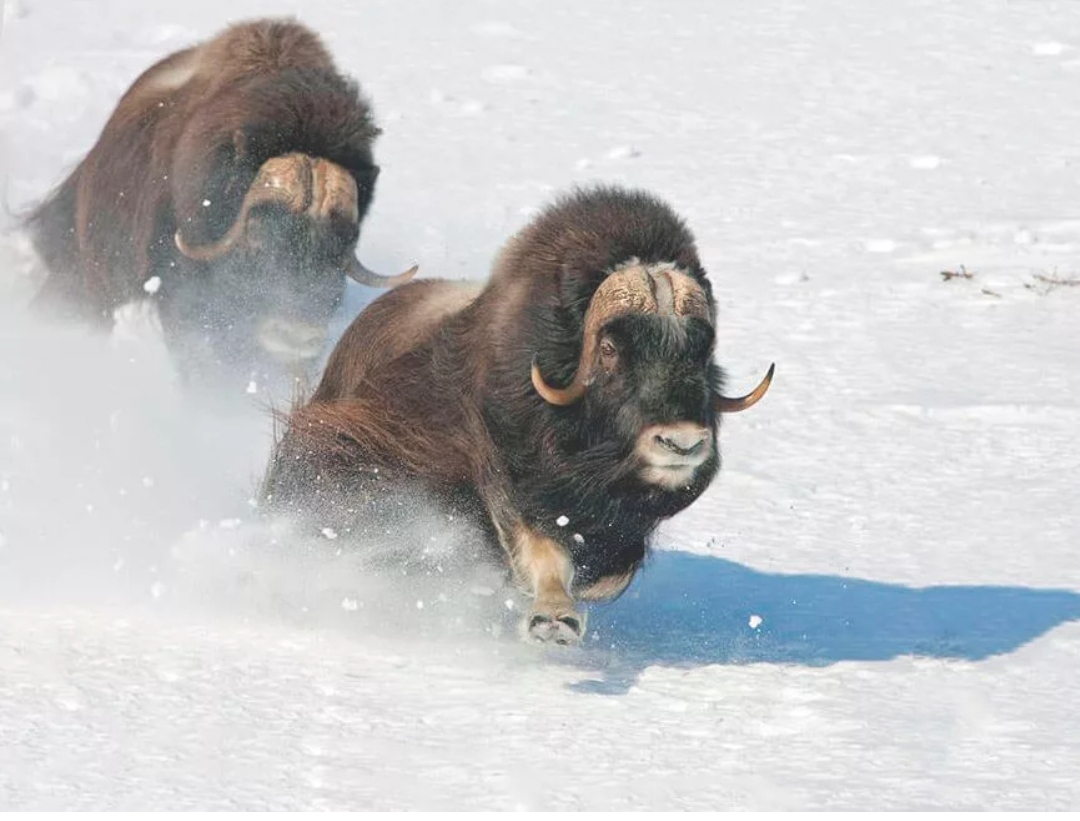 Конечно, непросто жить в таком холодном месте, но есть люди, которые исследуют природу и погоду Арктики, а живут они на специально оборудованных полярных станциях.
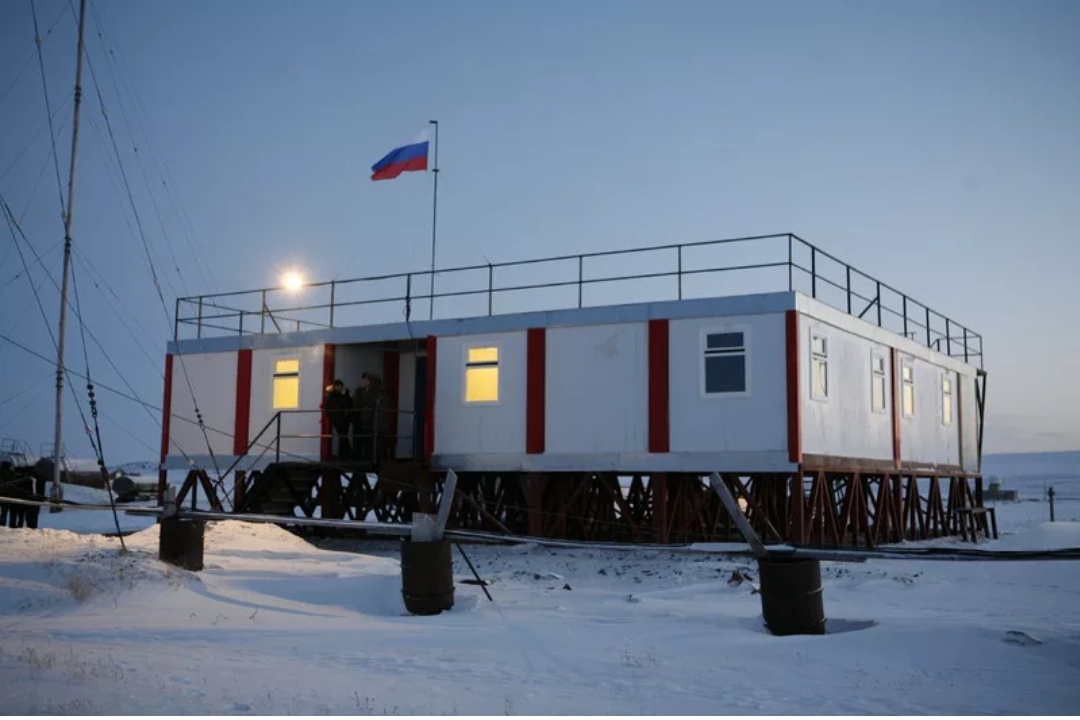